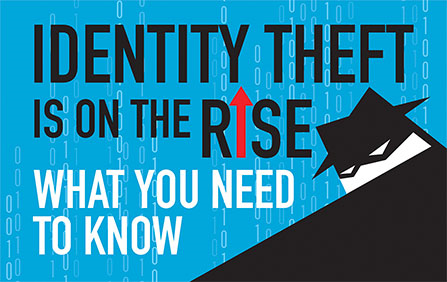 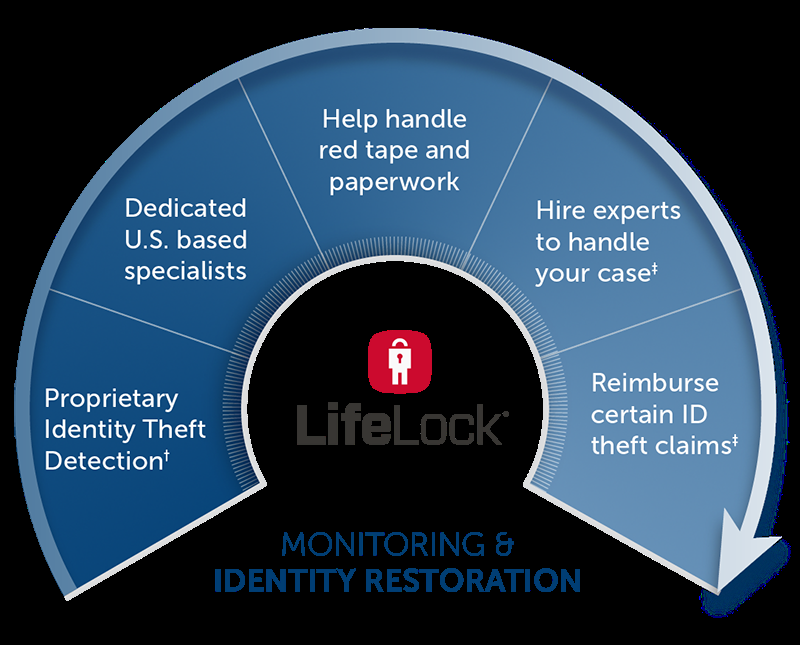 Identity Theft
Numerous companies advertise their ability to keep this from happening to you.
Has anyone tonight been a victim of identity theft? 
19 victims of this crime every minute.
Evil devices.
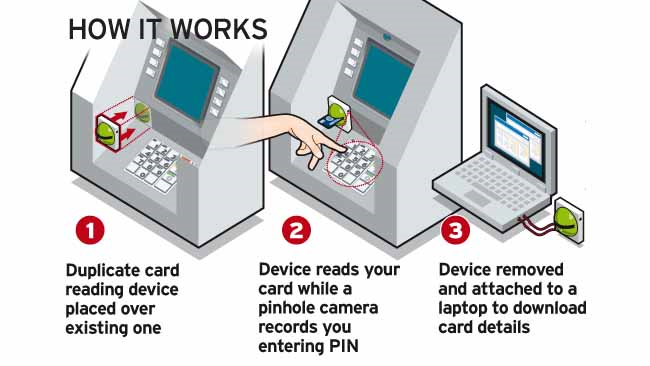 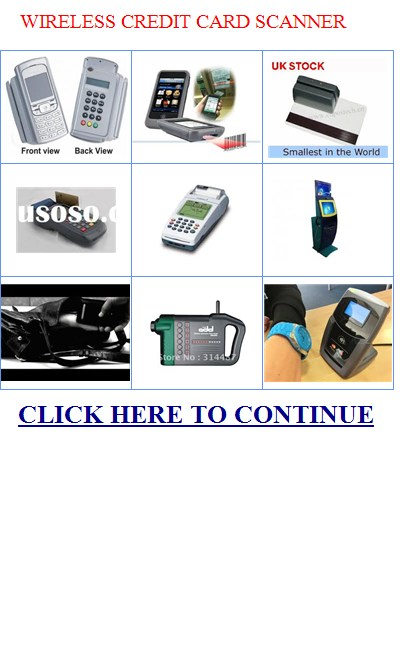 Identity Theft
SATAN WANTS US TO FORFEIT OUR IDENTITY
Matthew 4:3,6
Notice Satan’s approach to Jesus, “If you are the Son of God.”
Jesus didn’t have an identity crisis.  He knew who he was and what he was.
Identity Theft
SIN IS SATAN’S PLAN TO GET US TO FORFEIT OUR IDENTITY.
I John 3:8-10
I John 5:18-20
John 10:3-5, 27
A son of God does not answer to Satan’s call.
Identity Theft
How to avoid spiritual identity theft:
Romans 8:14
II Cor. 6:14-18
Gal.3:26-27